Séquence 4 Vignette clinique 1
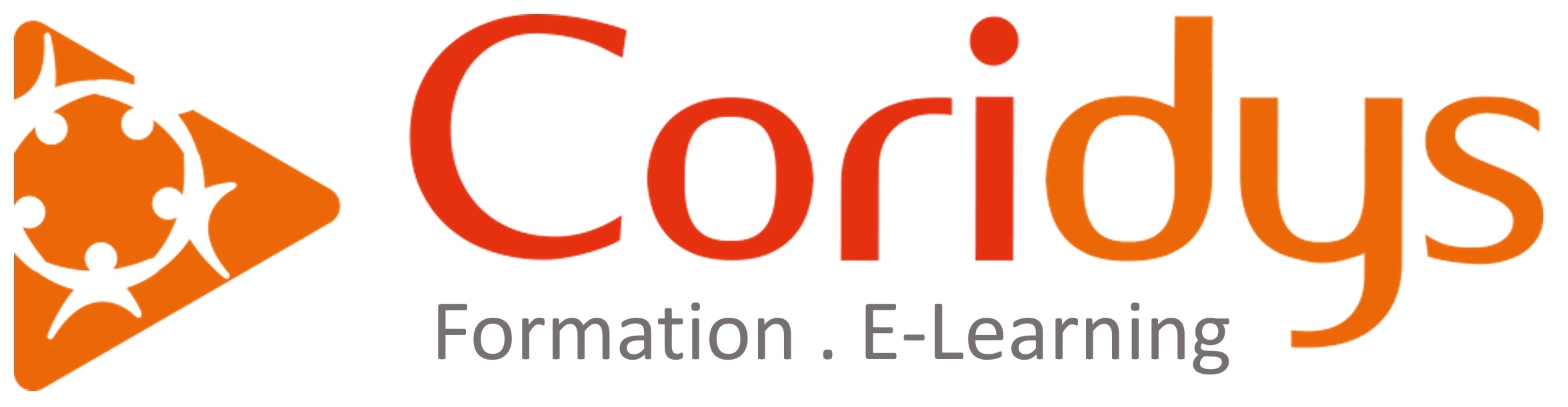 Mohamed Adénane, 5 ans 5 mois
Novembre 2020
Les parents consultent le médecin pédiatre pour des difficultés à l’école et à la maison. 
Des difficultés scolaires sont rencontrées : l’AESH est demandé par école.
Les parents rapportent une bonne compréhension mais de la lenteur. Ce qui inquiète surtout les parents c’est le fait que ce soit un enfant « nerveux » avec des crises, qui mange très peu et peu diversifié.
[Speaker Notes: A lire]
Le médecin connait la famille et a en tête les antécédents familiaux :
il a une sœur aînée scolarisée en classe ULIS et suivi par un SESSAD (qui présentait un mutisme en maternelle, elle avait un comportement réservé en primaire avec des problèmes de compréhension et d’apprentissages).

Antécédents médicaux : Une épilepsie idiopathique a été décelée à 1 an et demi. Mohamed a été traité par Micropakine. Elle est stabilisée actuellement.
Mohamed A. n’a plus de traitement médicamenteux depuis 6 mois. 

Aussi, il connait l’histoire de la naissance de Mohamed A.: accident lors de la naissance. 
Mohamed aurait tapé la tête au sol en tombant avec la mère suite a un accouchement trop rapide en chambre où elle était seule. 
Scanner à la naissance : RAS
[Speaker Notes: A lire]
1ers questionnements
L’alimentation : « très difficile, mange très peu, ne veut que des gâteaux, et des pâtes, ne mange pas de 		          viande, de fruits ou de légumes. Ça nous inquiète. Il est maigre »
      (NB : poids 17kg - taille105 cm)

Le sommeil : « mieux depuis quelques mois, mais s’endort avec nous sur le canapé sinon il réveille sa sœur. Il se réveille parfois la nuit, il bouge beaucoup. Il dormait avec moi (mère) jusqu’à 2 ans (fin allaitement) »

L’audition : pas contrôlée

La vue : astigmatisme avec port de lunettes. 
	       Contrôle orthoptique RAS. Nouveau bilan neurovisuel prévu

Opérations : Amygdalectomie partielle (août 2020)

L’exposition aux écrans: « oui il hurle et casse tout quand on arrête »

Les parents ont-ils déjà consulté des professionnels ? Quelques séances au CMP avec un 		pédopsychiatre car problème de sommeil (à 3 ans et demi), qui évoque : « Pas de nécessité de continuer le suivi,                tout va bien, enfant en pleine forme ».
Ici pas de question sur l’expression de la douleur (à revoir plus tard)
[Speaker Notes: A lire]
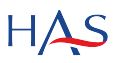 Rappel de la HAS*
« Quel que soit l’âge, toute inquiétude des parents concernant le neurodéveloppement de leur enfant doit être considérée comme un signe d’appel (AE). Il en est de même pour toute régression ou non-progression des acquisitions. (AE) »
* RBPP Troubles du neurodéveloppement - Repérage et orientation des enfants à risque (2020)
[Speaker Notes: A lire]
Selon le temps que vous avez
[Speaker Notes: A lire
Objectif : rassurer les parents !]
Lors de la consultation dédiée…
Novembre 2020
Refaire un point sur les inquiétudes des parents
Reprendre les différents domaines à questionner :
- Psychomotricité
Langage/communication
Relations sociales
Comportement au quotidien
Scolarité

Activités / intérêts…
[Speaker Notes: A lire]
Psychomotricité
Cf carnet de santé

Marche : 12 mois.
Motricité globale : Mohamed est assez « effrayé » par les jeux en extérieur (faire du toboggan, grimper …). Il porte peu d’intérêt pour le vélo et la trottinette. Il rencontre des difficultés avec les jeux de ballon.
Motricité fine : Pas aisée. Il est gaucher. Le graphisme est difficile (qualité). Il manipule la pâte à modeler mais ne fait pas de bonhomme par exemple ou autre, il a de la difficulté à manipuler sa voiture télécommandée…
[Speaker Notes: A lire]
Langage / communication
Le langage oral n’a pas présenté de retard selon les parents : il parle bien, pose des questions…
La compréhension semble bonne.

(Attention: ici, vous observez pendant la consultation que l’enfant parle fort, coupe la parole, et peut répondre « à coté » de la question (ex: « on va au marché, le marché aux poissons » réplique dans Bob l’éponge), il marche dans le bureau et ne demande pas à jouer aux jeux dans la pièce)
[Speaker Notes: A lire]
Relations sociales
Ça se passe bien avec ses pairs selon les parents
[Speaker Notes: A lire]
Comportement au quotidien
Crises de frustration très fréquentes voire violentes
Enfant qui pleure beaucoup, est dit très nerveux, « assez capricieux pour avoir ce qu’il veut ».
Gestion des émotions difficile
Changement, imprévu = crise
Peu d’autonomie personnelle
Bouge tout le temps, ne perçoit pas le danger
Exposition écran : très exposé, réclamant tous les jours la télévision et se mettant en crise lorsqu’il est confronté à la frustration de ne pouvoir regarder.
[Speaker Notes: A lire]
Scolarité
En PSM, il était très fatigué car le sommeil n’était pas de bonne qualité.
Il y a eu un changement d’école pour la MSM. Là, un retard dans les apprentissages est relevé.
En GSM, l’enseignant rapporte de la lenteur, des difficultés dans le découpage, de la difficulté à travailler en autonomie. Mohamed a besoin de quelqu’un a ses côtés pour faire ce qui lui est demandé.
Activités / intérêts
A des figurines, des voitures
Regarder la TV : souvent le même dessin animé « Bob l’éponge »
« Joue » très souvent avec le même feutre (si on questionne la famille, on comprend qu’il ne joue pas vraiment avec, mais le garde à la main )
[Speaker Notes: A lire]
Remplissage d’un guide TND aux vues des éléments
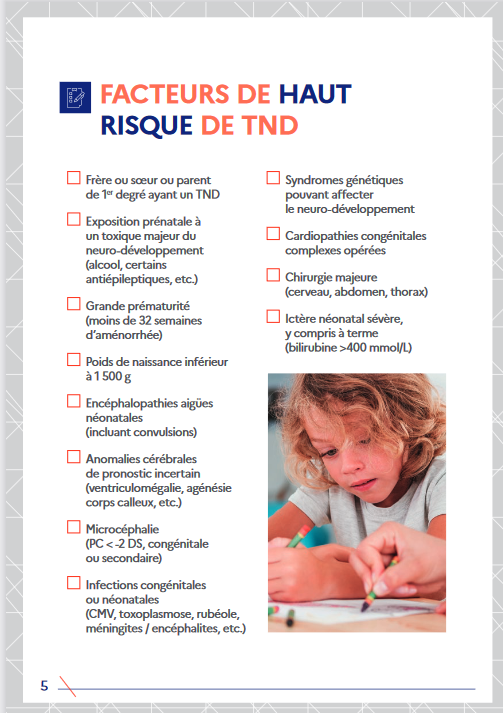 [Speaker Notes: A faire remplir par les stagiaires]
[Speaker Notes: A faire remplir par les stagiaires]
Orientation possible vers la PCO
+ de 3 « non » dans plusieurs domaines
Autre orientation possible ?
[Speaker Notes: Comment observer cela?? Demander à l’enfant de faire. S’il ne le fait pas devant vous, demander aux parents s’il le fait
Échanger sur les orientations possibles suite au remplissage du guide]
[Speaker Notes: Quels bilans complémentaires demander? Et pourquoi?]
Ne pas oublier deremplir et signer…
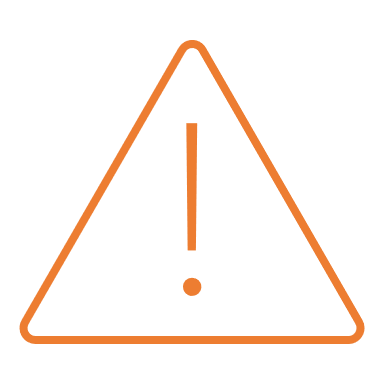 Le médecin confirme à la famille que l’enfant pourrait relever de la PCO pour faire les bilans complémentaires ou de professionnels en libéral (libre choix). 

Il devra donner la plaquette explicative de la PCO.

Le médecin envoie le dossier complet à la PCO si la famille est d’accord.
[Speaker Notes: A la suite du remplissage du guide…]
Proposition de consultation de suivi
Proposer aux parents de reprendre RDV quand les bilans seront effectués pour faire une synthèse et discuter des PEC.
Chemin clinique 1
Définition
Pour une pathologie donnée, tous les éléments du processus de prise en charge constituant le parcours du patient.

Document à intégrer au dossier du patient.

Représente l’enchainement des actions réalisées par les professionnels au cours de la prise en charge du patient.

 outil d’organisation et de planification de la prise en charge
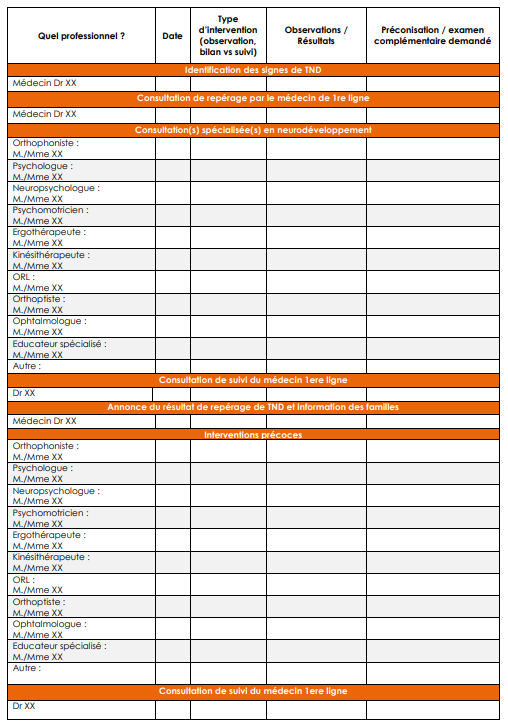 Exemple 1 de trame pour un TND
[Speaker Notes: A chaque consultation, le médecin remplit le chemin clinique avec les informations qui lui sont données et s’assure de la mise en place des PEC recommandées. Le nom des professionnels y est mentionné comme la date de consultation, le type d’intervention réalisée, les résultats et les recommandations afin de s’assurer de la pertinence et de la réalisation des PEC.]
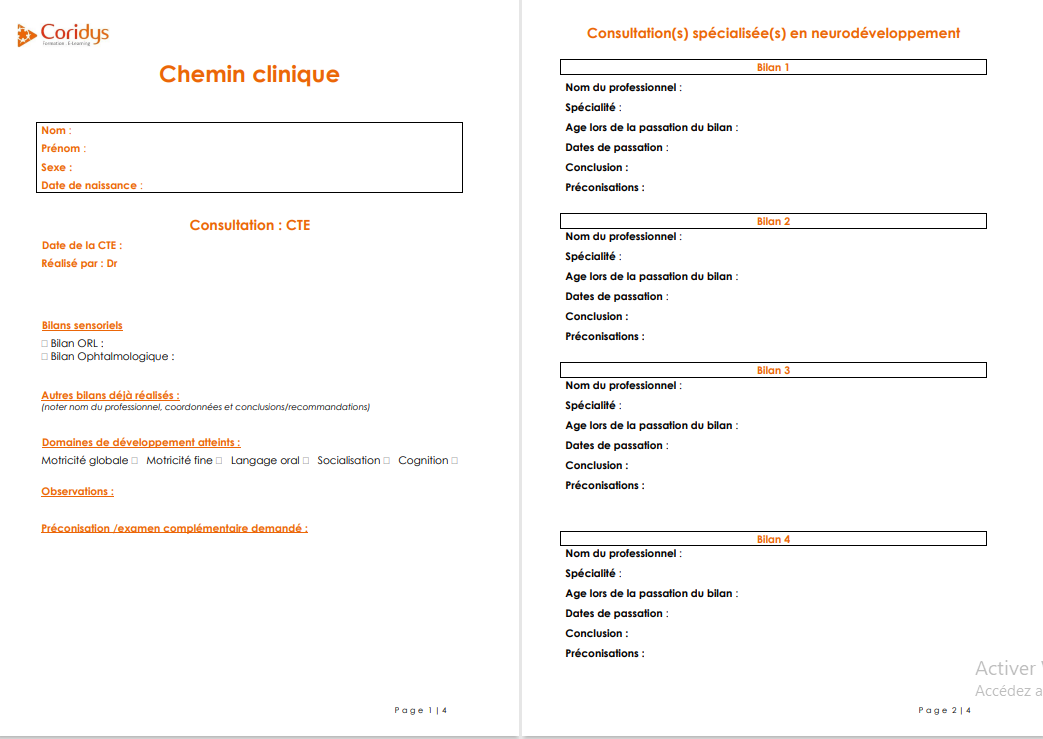 Exemple 2 de trame pour un TND
Mise en situation
D’après la vignette clinique vue dans la séquence 5, nous vous proposons de remplir le chemin clinique au regard de toutes les informations en votre possession.Vous apporterez des remarques/ propositions au parcours proposé.
Lecture des comptes-rendus réalisés
Bilan psychomoteur
Bilan neuropsychologique
Bilan attentionnel
Bilan orthophonique

NB : Bilan ORL (audiogramme) réalisé (mai 2021) : RAS
[Speaker Notes: Laisser le stagiaire prendre connaissant des différents bilans]
[Speaker Notes: Les lignes non utiles ont été supprimées et les autres ont été réagencées dans l’ordre chronologique.
La consultation de suivi vient faire le point sur les bilans déjà réalisés.

Si des PEC ont été recommandées mais pas réalisées par les parents : faire le point, savoir pourquoi elles n’ont pas été réalisées, les renoter]
[Speaker Notes: Dans la consult suivi médecin toujours reprendre les recommandations des bilans et discuter/vérifier leurs mises en place]